BIRDS-4 Computer Aided Drawing (CAD)
17 February 2020
100 mm
+Y PANEL
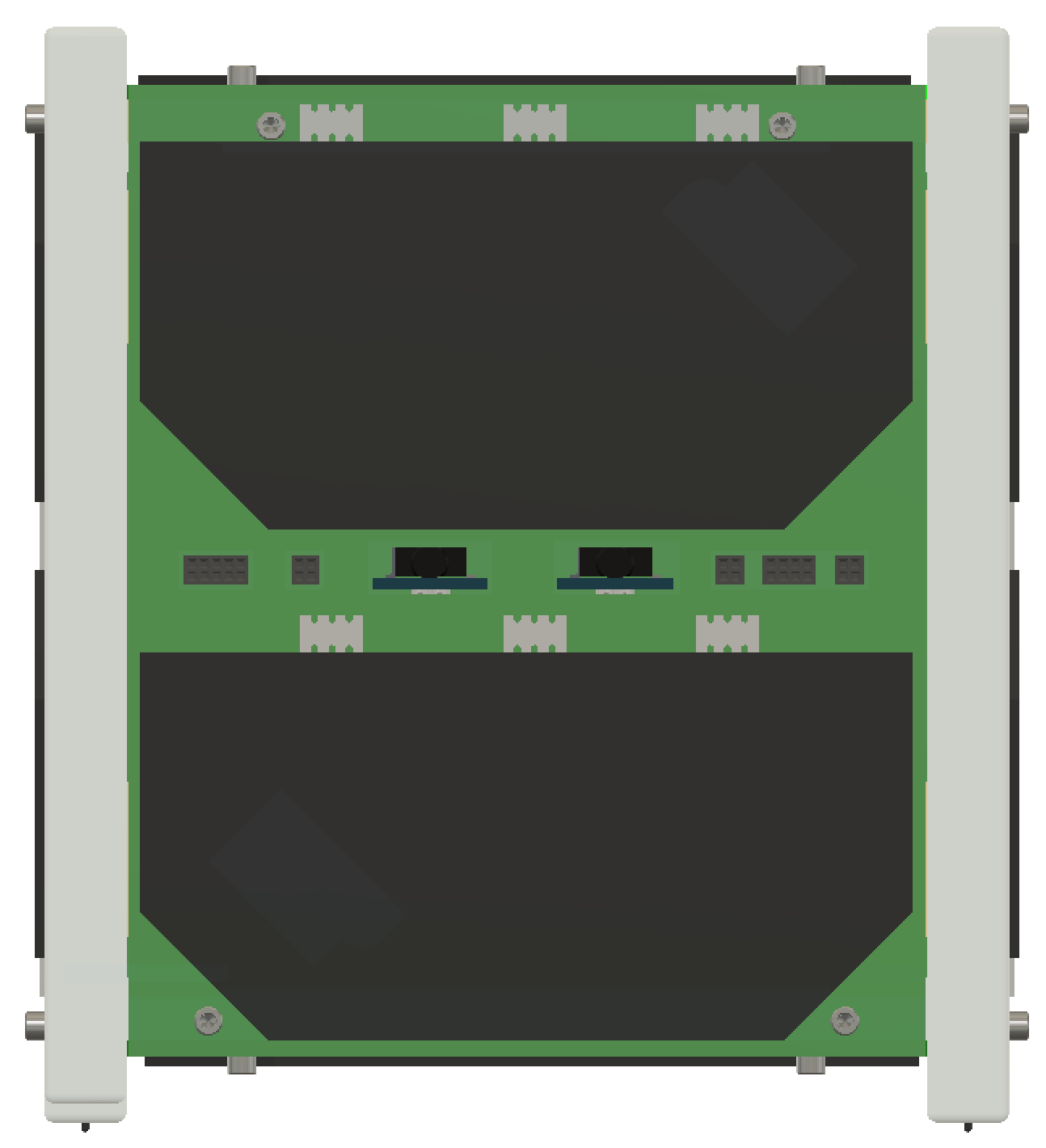 Z
Solar Panel
Remove Before Flight (RBF) Pins
113.5 mm
111.5 mm
X
Access Port
BIRDS-4 /  17 February 2020
-X PANEL
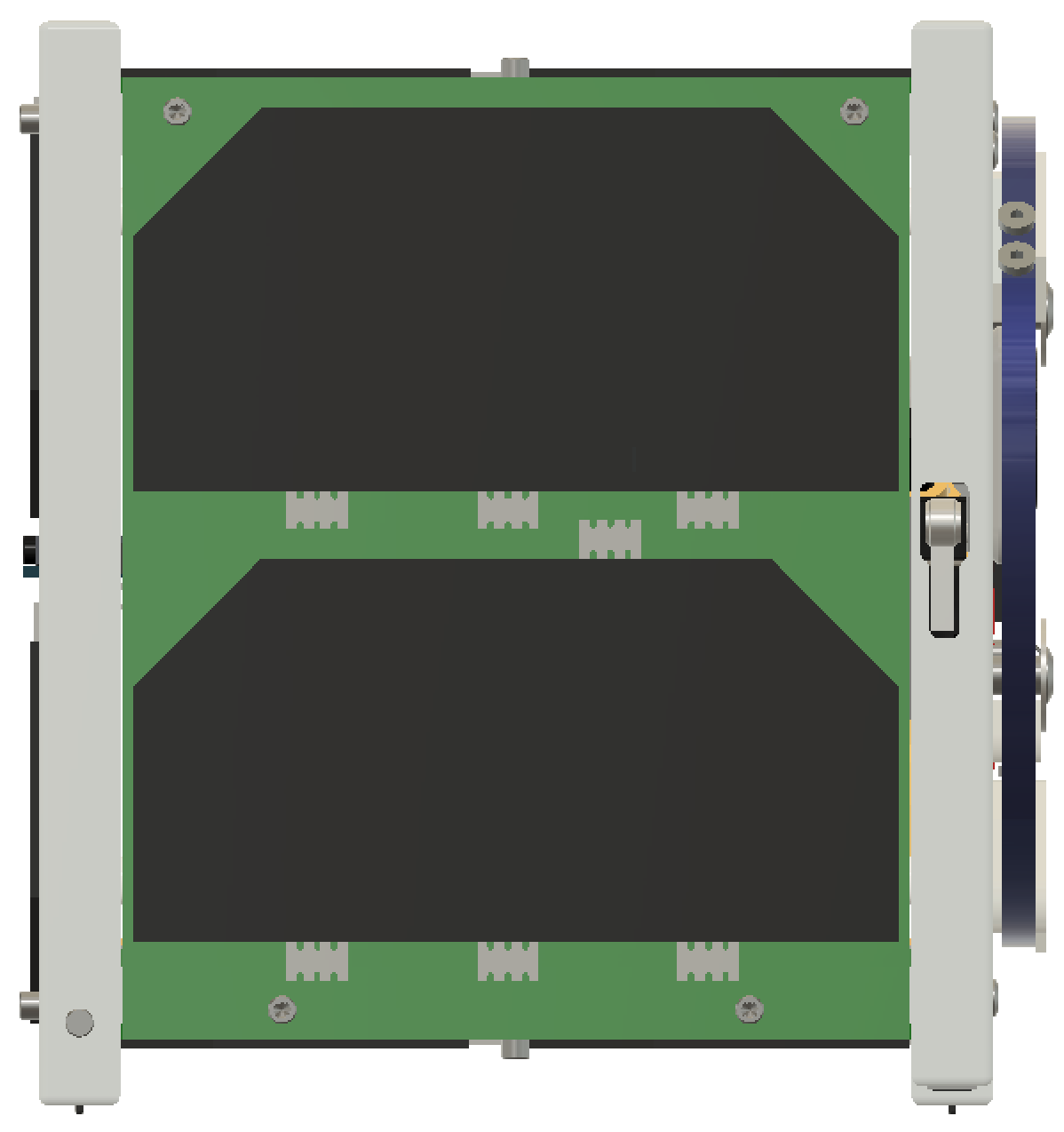 Z
Solar Panel
Deployment Switch
Y
BIRDS-4 /  17 February 2020
-Y PANEL
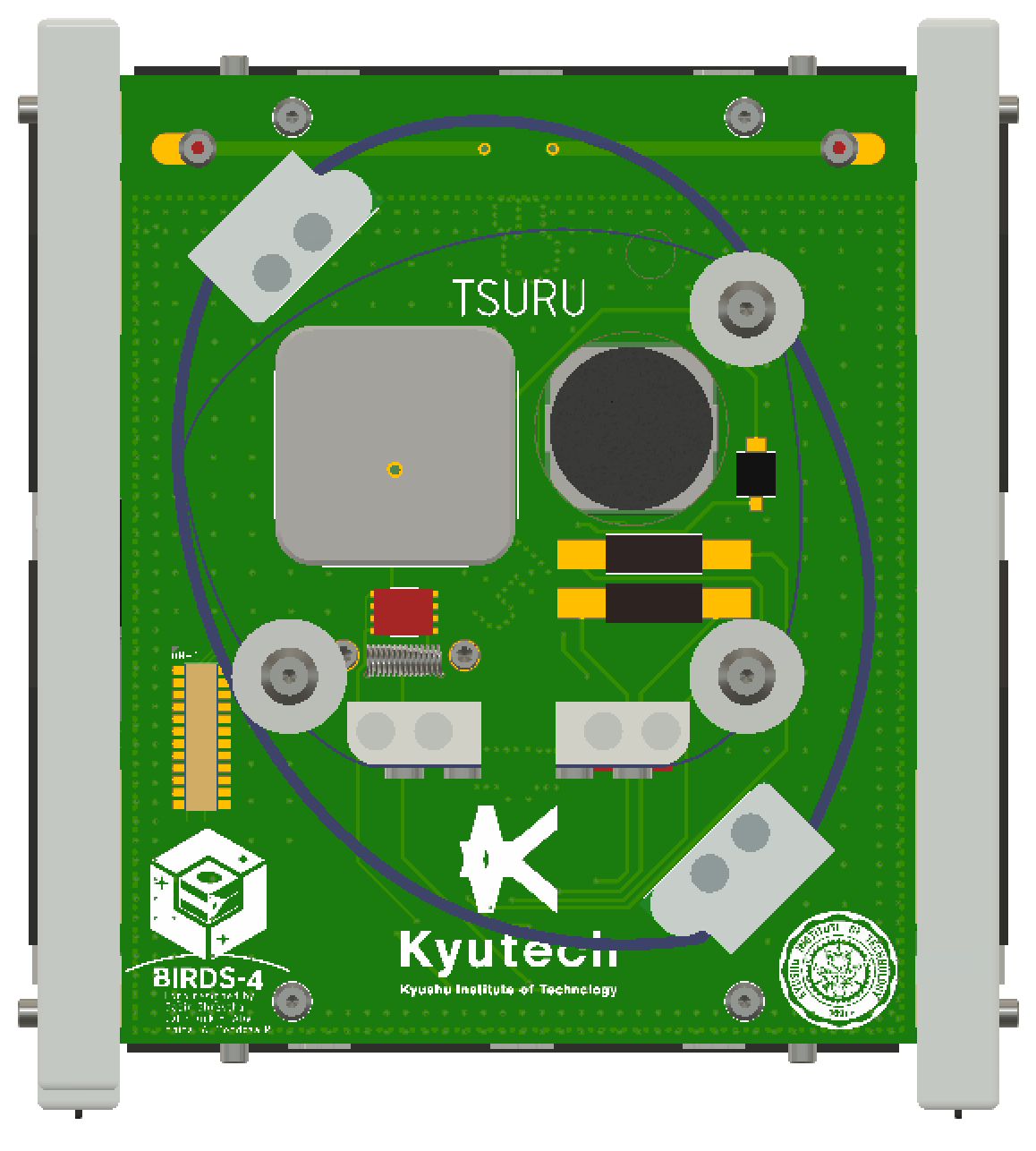 Z
Camera
GPS Patch Antenna
Perovskite Solar Cells
X
Deployment Mechanism
BIRDS-4 /  17 February 2020
+X PANEL
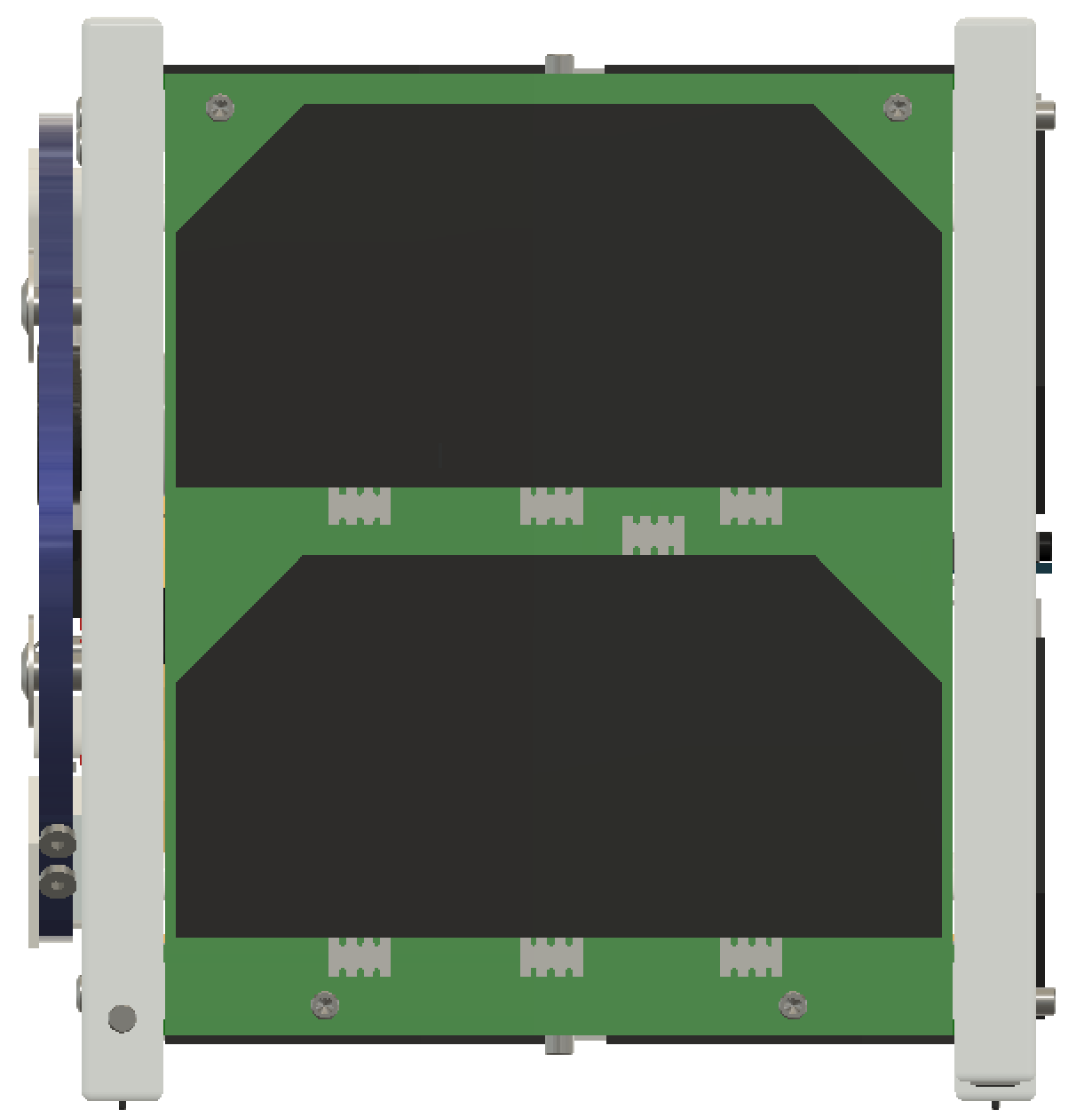 Z
Solar Panel
Y
BIRDS-4 /  17 February 2020
+Z PANEL
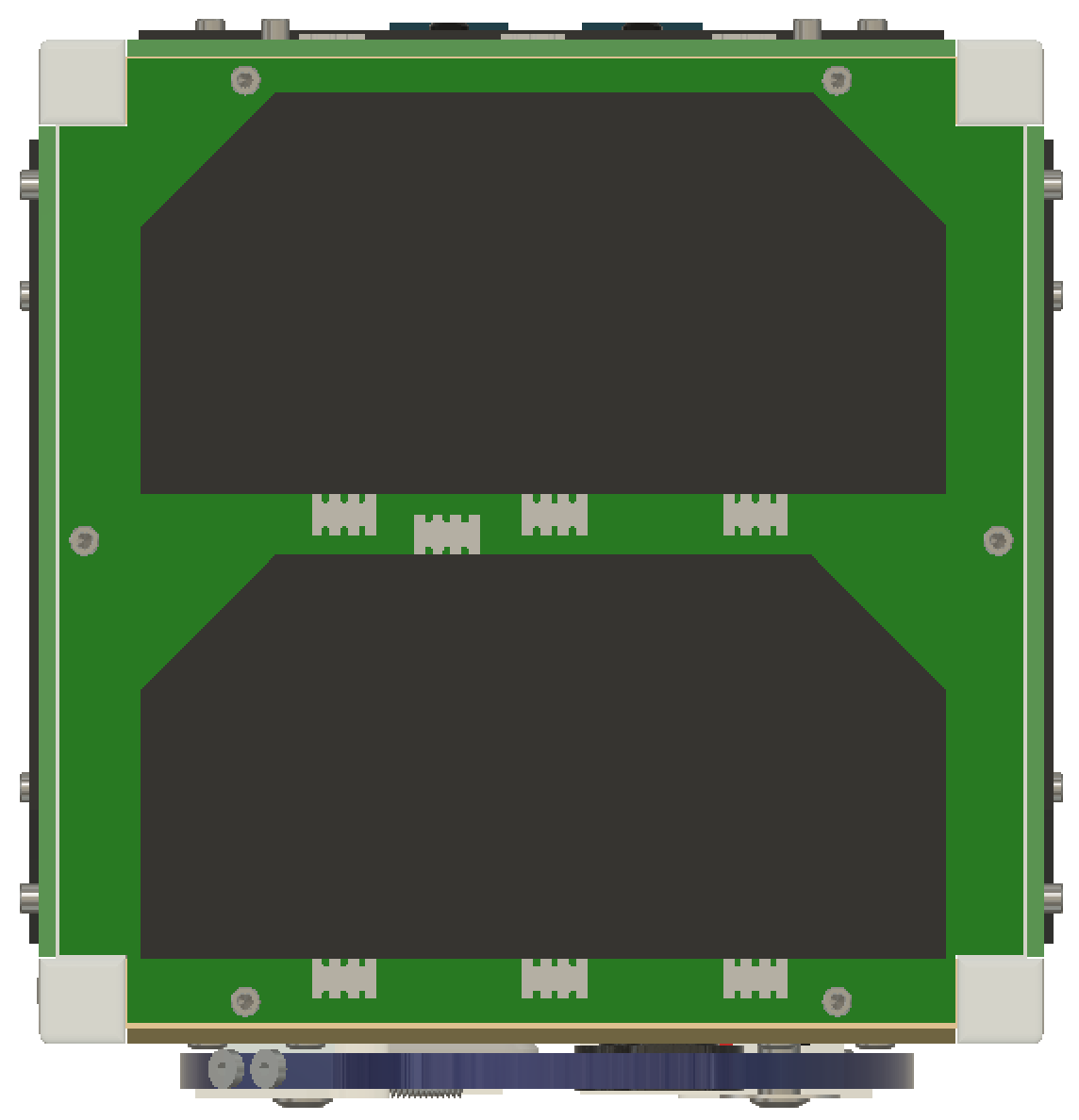 Y
Solar Panel
X
BIRDS-4 /  17 February 2020
-Z PANEL
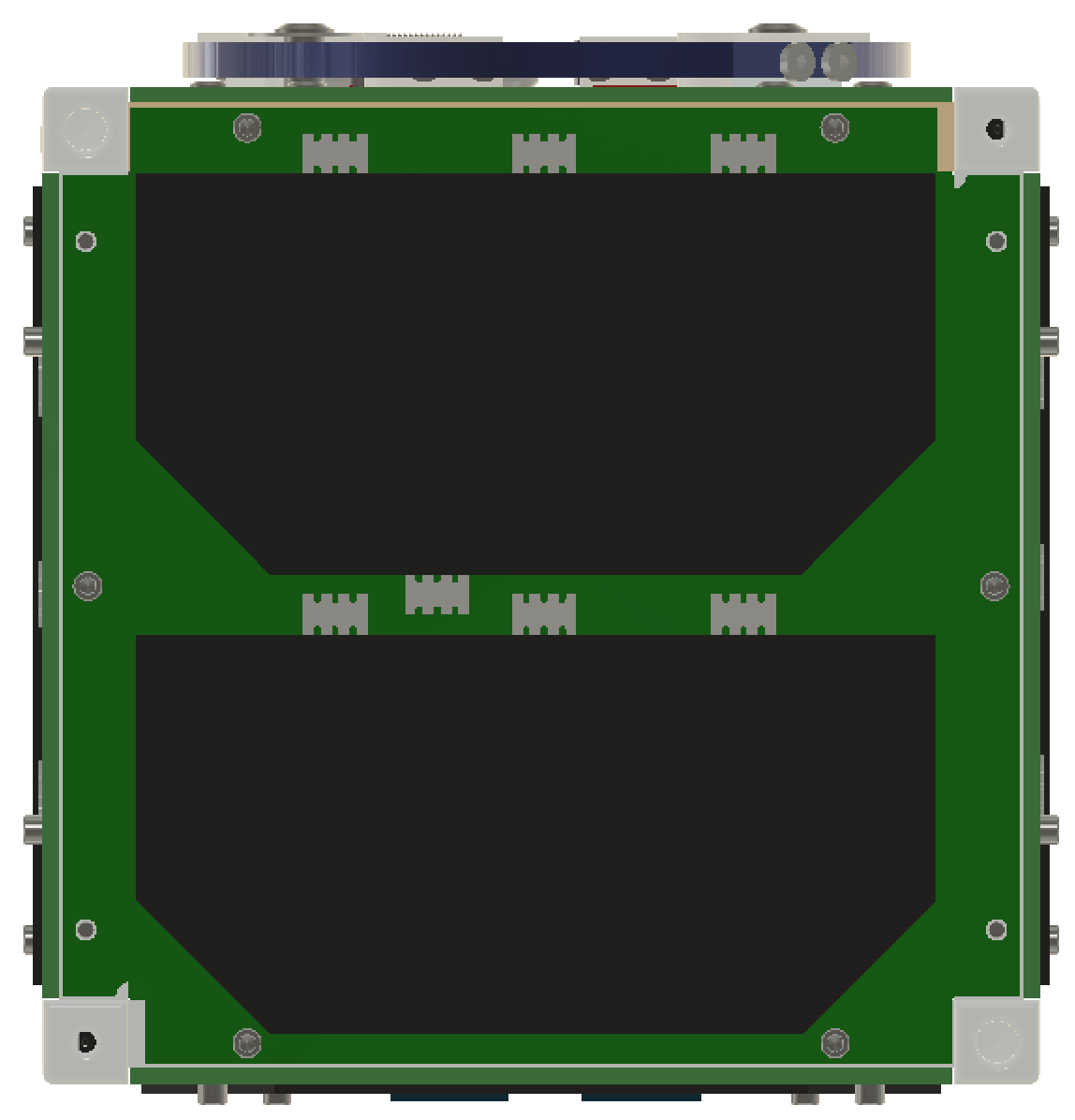 Deployment Switch
X
Solar Panel
Y
Separation Spring
BIRDS-4 /  17 February 2020
ANTENNA DEPLOYMENT
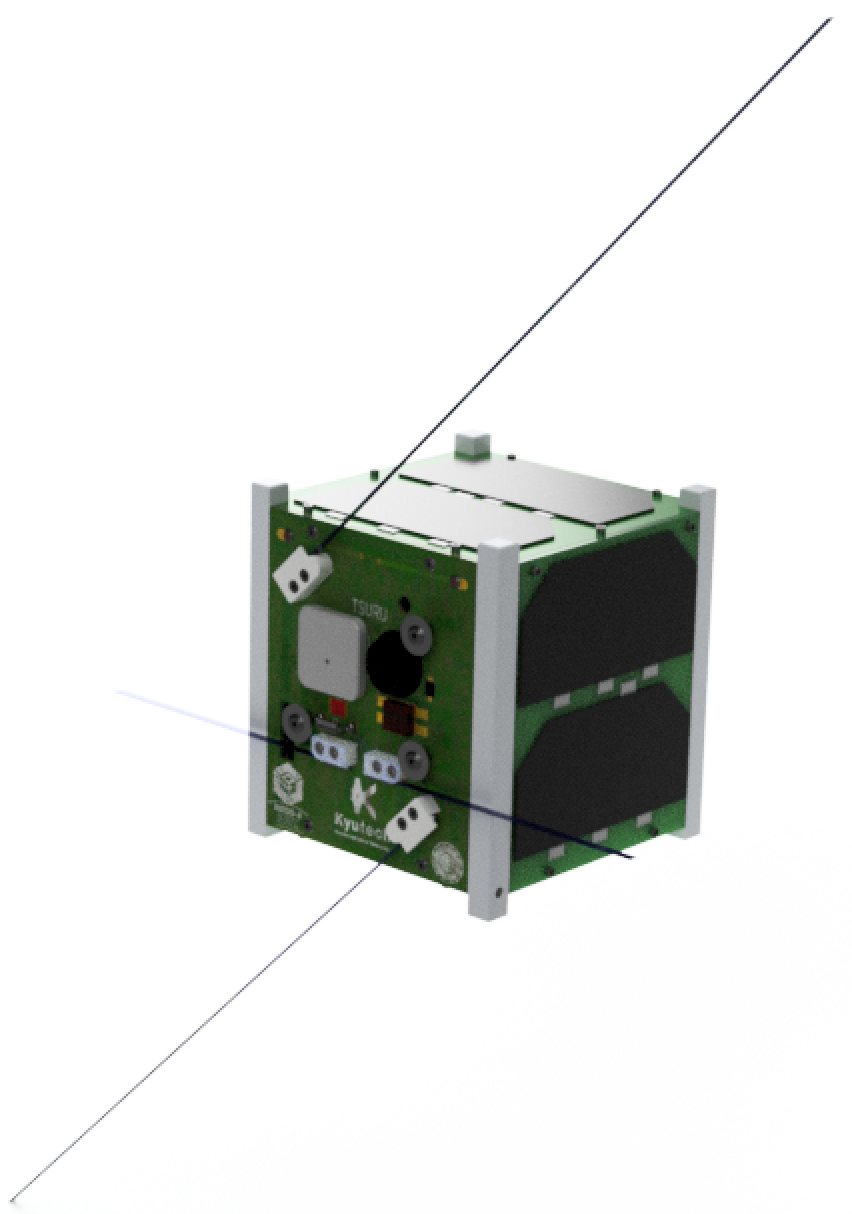 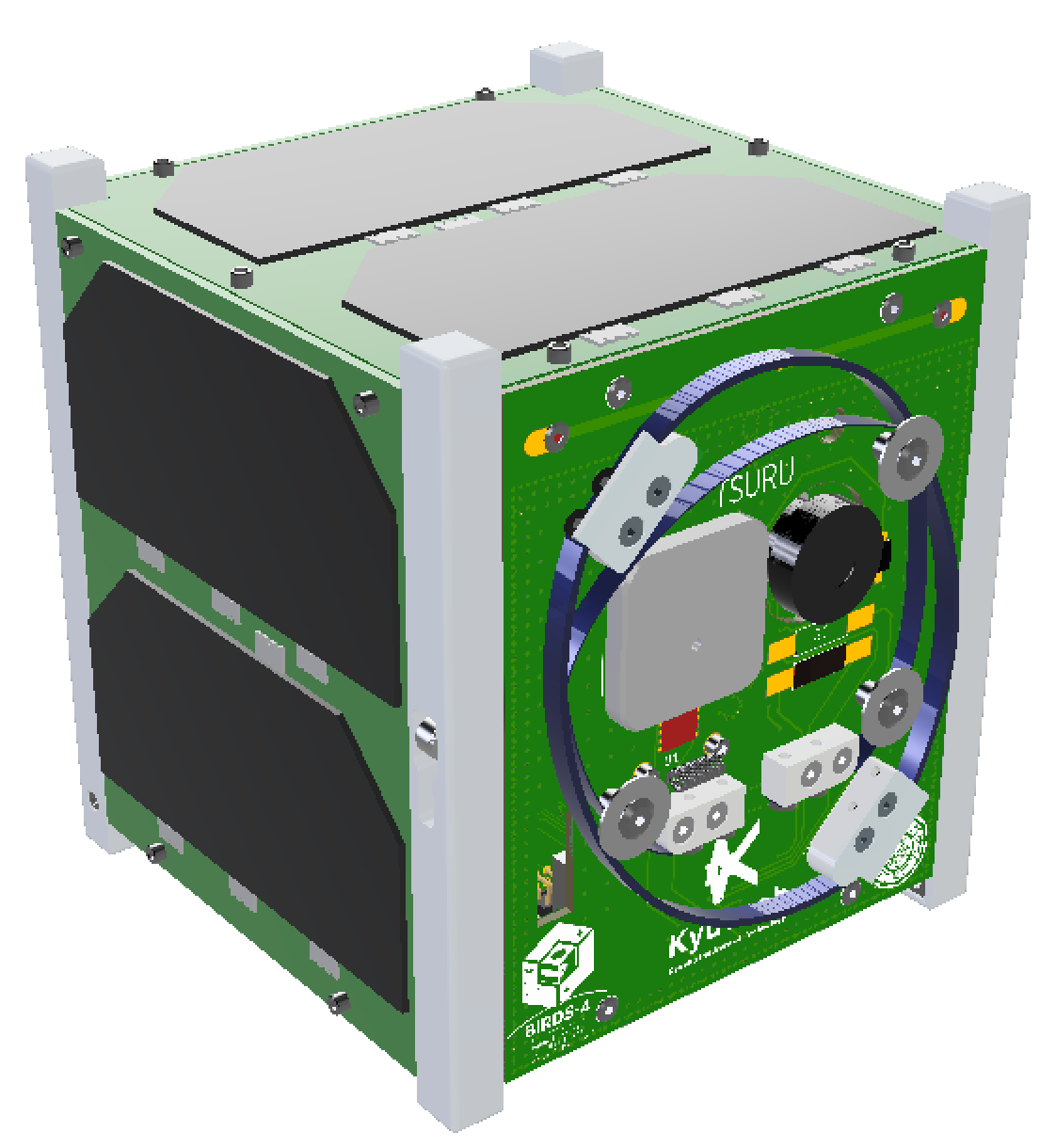 Z
Y
X
Before Deployment
After Deployment
BIRDS-4 /  17 February 2020